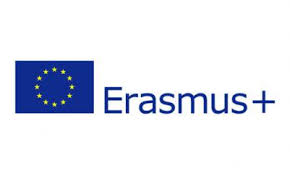 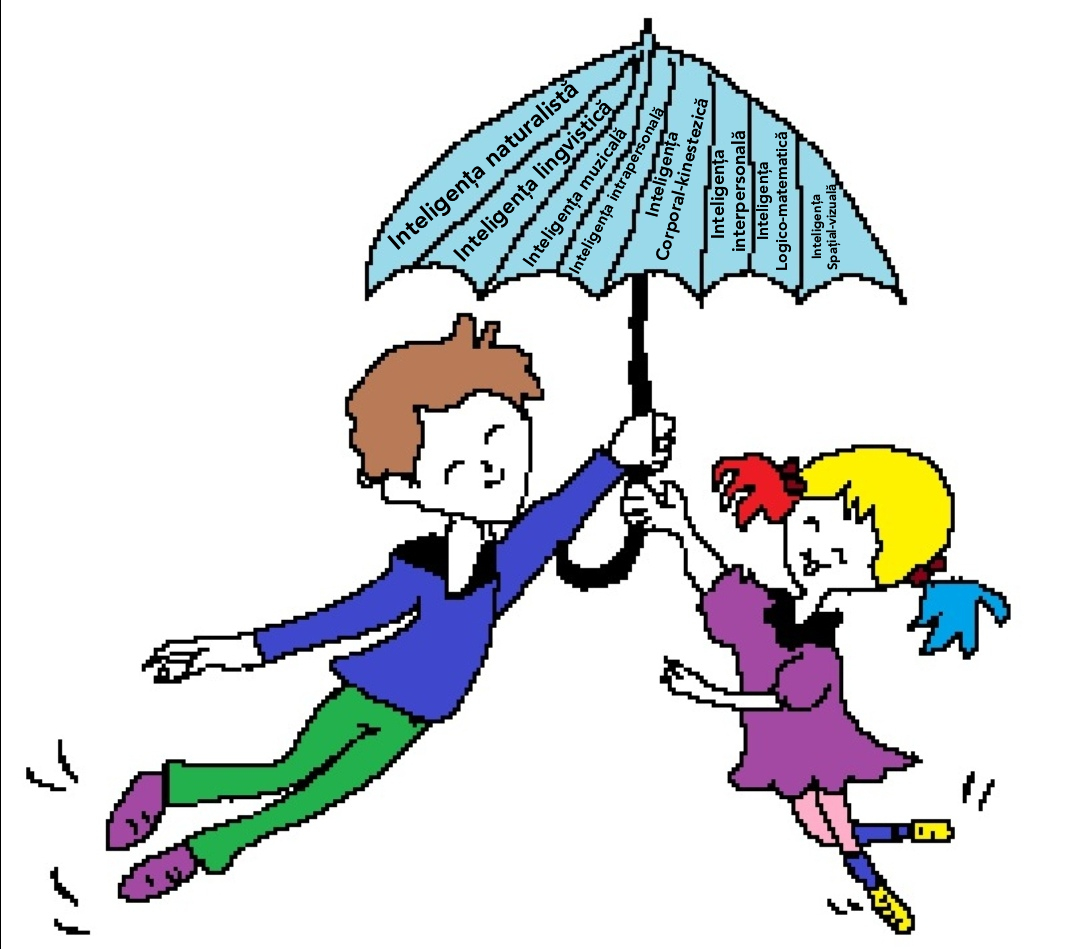 GRĂDINIȚA CU P.P. NR.37 BRĂILA
Îmbunătățirea calității actului educațional în învățământul preșcolar prin derularea proiectului Erasmus + "Fabrica de fericire"
4 FLUXURI -7 MOBILITĂȚI 

1. Inteligentias multiples Course - Malaga, Spain
Inteligențe multiple – partener Europroyectos SL –Malaga, Spania- 27 aprilie-2 mai 2021

2. The best for preschool teachers-Bologna, Italy
Cel mai bun pentru profesorii din învățământul preșcolar –partener Erasmus Learning Academy 
13-19 iunie 2021

3.A Satisfying School Experience: Strategies and Skills for Teachers- Barcelona,Spain,
Europass Teacher Academy- 28 iunie -2 iulie 2021

4. Brain-Based Learning: Understanding How Students Really Learn
Învățarea bazată pe creier- Să înțelegem cum întradevăr învață studenții – partener Europass Teacher Academy- 
25 -30 octombrie 2021
“COPII FERICIȚI LA GRĂDINIȚĂ ȘI LA ȘCOALĂ”ATELIER DE DISEMINARE 6.10.2021- 10.11.2021
SCOP – ÎMBUNĂTĂȚIREA COMPETENȚELOR CADRELOR DIDACTICE DE A ÎȘI ADAPTA STILUL DE PREDARE LA STILUL DE ÎNVĂȚARE AL FIECĂRUI COPIL/ELEV  
PRIN
VIZIONAREA DE MATERIALE INFORMATIVE PRIVIND TEORIA INTELIGENȚELOR MULTIPLE A LUI H. GARDNER.
COMPLETAREA DE CHESTIONARE DE STABILIRE A INTELIGENȚEI PREDOMINANTE.
OBSERVAREA INTELIGENȚEI PREDOMINANTE LA FIECARE COPIL DIN GRUPĂ/CLASĂ
CREAREA DE MATERIALE NECESARE SCENARIILOR DE PREDARE / ÎNVĂȚARE / EVALUARE FOLOSITE ÎN ACTIVITATEA DIDACTICĂ 
COMPLETAREA DE FIȘE DE REFLEXIE ÎN URMA DERULĂRII LA CLASĂ A UNOR SCENARII DE ÎNVĂȚARE BAZATE PE TEORIA INTELIGENȚELOR MULTIPLE.
FOLOSIREA INFORMAȚIILOR PREZENTATE ÎN MATERIALELE INFORMATIVE ȘI ÎN PREZENTĂRILE VIDEO PENTRU DEZVOLTAREA PROFESIONALĂ SI PERSONALĂ.
Fișă de observare a inteligenței predominante pentru copilul preșcolar / școlar mic
 
Când se confruntă cu probleme îi place să le rezolve pe rând, nu mai multe în același timp. 
Știe o mulțime de informații despre animale, plante și natură.
Îi place să deseneze în timp ce asculă informații noi despre o temă sau o poveste.
Este deosebit de atent și învață ascultând pe alți copii sau adulți din experiența lor.
Îi place să aplice imediat în practică o informație nouă, să testeze utilitatea unei jucării sau obiect.
Are spirit de observație și adesea observă detalii pe care alții le ignoră.
Găsește soluții la probleme mai degrabă întrebând pe alții decât lucrând singur. 
Memorează cu ușurință versuri, numere de telefon, adrese repetându-le în gând de mai multe ori.  
Se sprijină pe imagini pentru a învăța o poezie sau pentru a înțelege conținutul unei povești.
Observă repede dacă un copil din grupul de joacă este prietenos sau are o atitutine de respingere.
Îi place mai mult să stea în aer liber decât în casă.
Folosește instrumente de măsurat (lupa, truse de știință) în cadrul jocurilor și activităților. 
Se implică în jocuri care presupun multă mișcare, îi place să facă sport.
Când trebuie să explice ceva o face clar și îi determină și pe ceilalți să înțeleagă repede toate detaliile.
Descrie cu amănunte o imagine/un peisaj/o fotografie. 
Se pricepe să împace 2 prieteni care se ceartă pe o jucărie.
Își amintește cu ușurință textele cântecelor care îi plac.
Se pricepe să demonteze o jucărie, încearcă și uneori reușește să o monteze la loc.
19.Ascultă cu plăcere piese muzicale, poate identifica 2, 3 instrumente muzicale.
20. Poate identifica cu ușurință diferențele dintre două elemente ale naturii relativ asemănătoare.
21. Lucrează în echipă. Ascultă părerile celorlalți și se folosește de ideile lor.
22. Este interesat de preocupările/ dorințele prietenilor .
23. Îi este greu să stea liniștit pe o perioadă mai lungă de timp.
24. Îi place să lucreze de unul singur.
25. Preferă o atmosferă de liniște atunci când se concentrează la ceva.
26. Îi place să compună rime, cântece, pe care uneori le fredonează.
27. Se supără și își manifestă tristețea atunci când vede animale suferind sau când natura este poluată.
28. Îi place să lucreze cu numere și să facă calcule. 
29. Face alegeri pe baza a ceea ce simte.
30. Folosește instrumente pentru a cerceta natura.
31. Folosește hârtie și instrumente de scris pentru a reprezenta grafic idei, planuri, simboluri.
32. Se implică cu plăcere în jocuri de rol, reprezentări teatrale ce presupun mișcare scenică, dans, gesticulare.
33. Rezolvă puzzle și jocuri de masă ce presupun perspicacitate și gândire logică.
34. Menține ritmul unui cântec din proprie inițiativă prin fluierat, bătăi din palme sau din picior.
35. Îi place să viseze, să planifice activități în funcție de dorințele proprii. 
36. Îi place să vizualizeze filme, slide-uri, să joace jocuri care implică imaginația.
37. Are la îndemână mereu cărți, pe care le studiază cu grijă și din care povestește.
38. Îi place să descopere lucruri noi, să facă experimente, să găsească răspunsuri la întrebări despre știință.
39. Se joacă cu instrumente muzicale de jucărie sau își construiește singur astfel de jucării. 
40. Îi place să spună povești, să descopere cuvinte, să joace jocuri de cuvinte.
 Se bifează răspunsul potrivit și se descoperă inteligența predominantă pentru copilul observat. Se stabilește ca inteligență predominantă acea inteligență care are cele mai multe răspunsuri bifate. 
Inteligența logico-matematică 8, 12, 28, 33, 38
Inteligența vizual-spațială 3, 6, 9, 15, 31
Inteligența lingvistică 4, 14, 36, 37, 40
Inteligența naturalistică 2, 11, 27, 20, 30
Inteligența muzicală 17, 19, 26, 34, 39
Inteligența kinestezică 5, 13, 18, 23, 32
Inteligența intrapersonală 1, 24, 25, 29, 35
Inteligența interpersonală 7, 10, 16, 21, 22
Material creat prin adaptarea Chestionarului pentru adulți propus de Howard Gardner
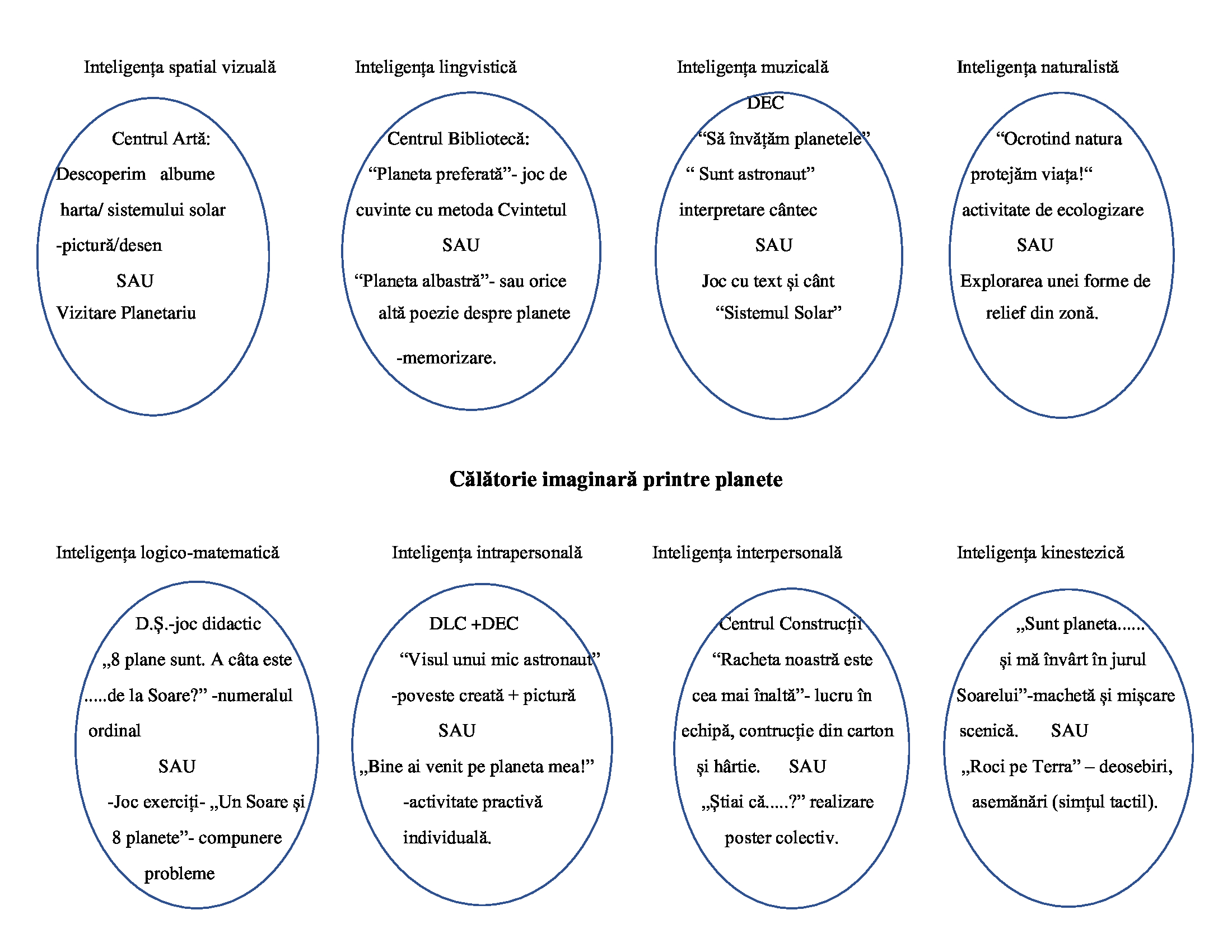 Data: 04.10.2021	Grupa: mare nr 1	Grădinița cu P.P. nr.37 Brăila	Prof.înv.preșc.: Fedmașu Ionela/Neagu Irina
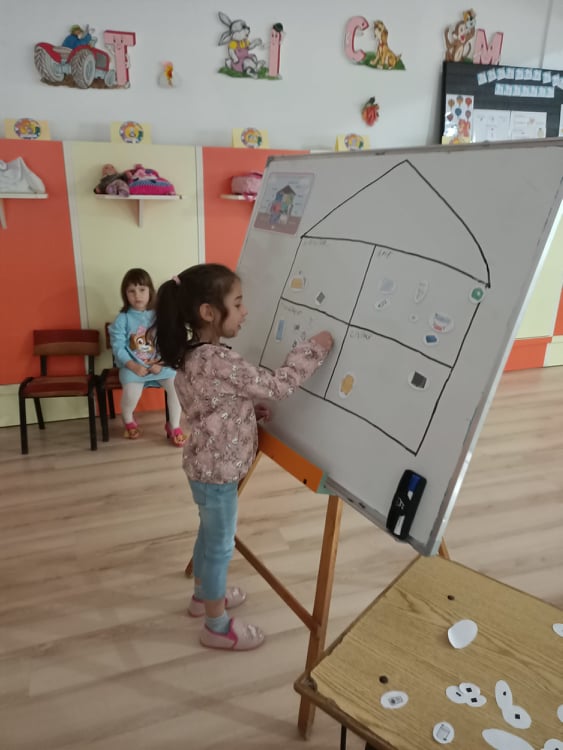 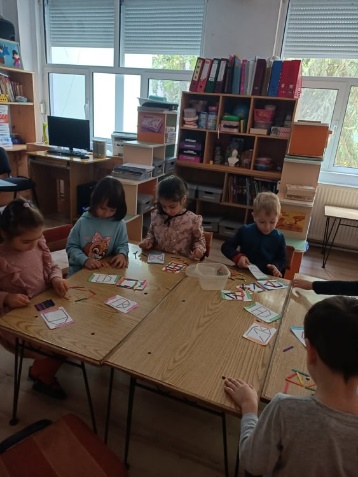 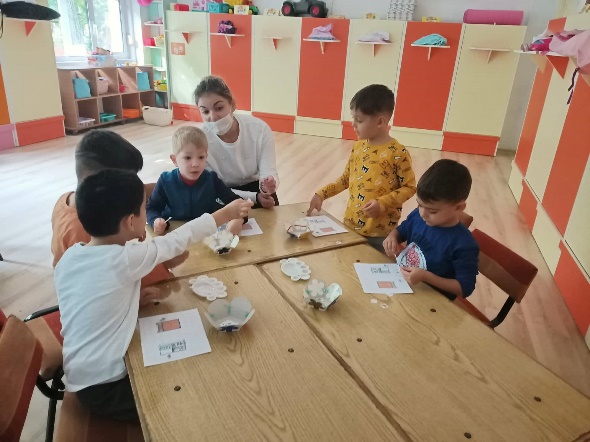 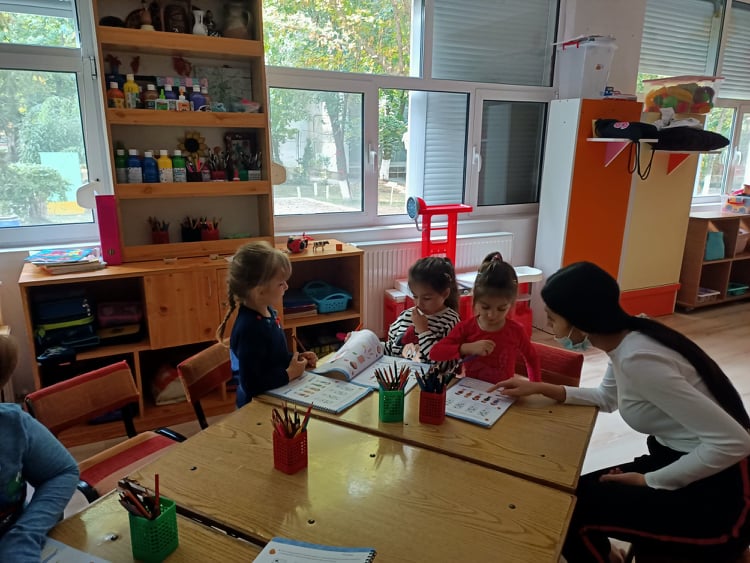 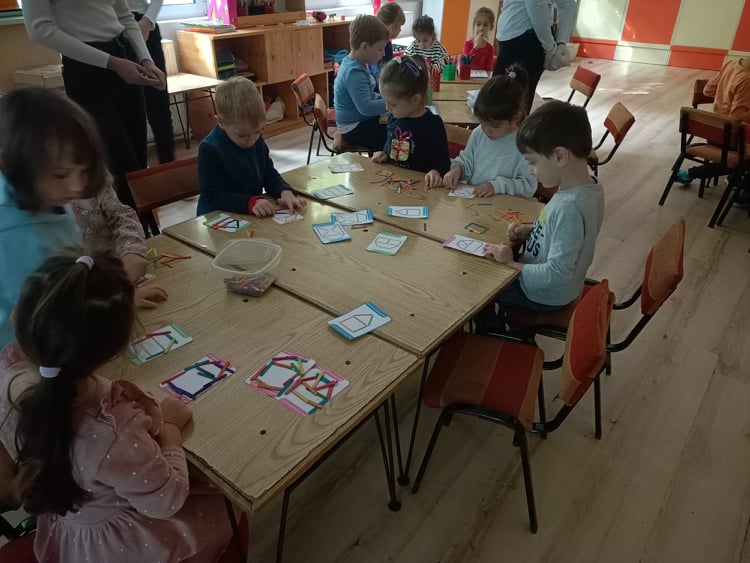 Brain-Based Learning: Understand How Students Really Learn în Budapesta25.11.2021-30.11.2021-curs oferit de partenerul Europass Teacher Academy
Starea Flow
Concentrarea pe o sarcină, un aspect al fluxului.și ca fiind în zonă, este starea mentală în care o persoană care desfășoară o activitate este complet cufundată într-un sentiment de concentrare energizată, implicare deplină și bucurie în procesul activității. În esență, fluxul este caracterizat prin absorbția completă a ceea ce facem și o transformare rezultată în sensul timpului.
Numit de psihologul Mihály Csíkszentmihályi în 1975, conceptul a fost referit pe scară largă la starea de flux într-o varietate de domenii (și este deosebit de bine recunoscut în terapia ocupațională). 
Starea de curgere împărtășește multe caracteristici cu hiperfocusul. Cu toate acestea, hiperfocalizarea nu este întotdeauna descrisă într-o lumină pozitivă. Unele exemple includ petrecerea „prea mult” timp cu jocuri video sau concentrarea  pe un aspect al unei sarcini sau sarcini în detrimentul sarcinii generale. În unele cazuri, hiperfocusul poate „captura” o persoană, poate să-l facă să pară nefocalizat sau să înceapă mai multe proiecte, dar să finalizeze câteva.
https://www.ted.com/talks/mihaly_csikszentmihalyi_flow_the_secret_to_happiness
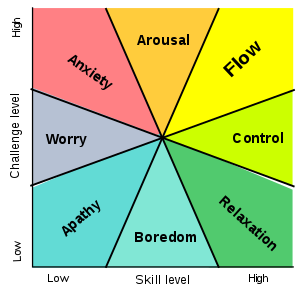 DIFFUSE MODE
Este o stare în care facem conexiuni între părți ale creierului care încă nu sunt conectate.
Se crează începuturile unei noi căi naturale de a obține abilități și a înțelege concepte noi.
Este acel “aha” moment.
Cum ne putem folosi de diffuse mode?
Începem studiul/testul cu se este mai greu, revenim și rezolvăm partea accesibilă și apoi ne întoarcem la problema dificilă.
Punem în test itemi mai dificili la început. 
Cum obținem diffuse mode?
-făcând ceva relaxand- bem un ceai, facem duș, ascultăm muzică.
-făcând activități fizice- o plimbare, exerciții de mișcare.
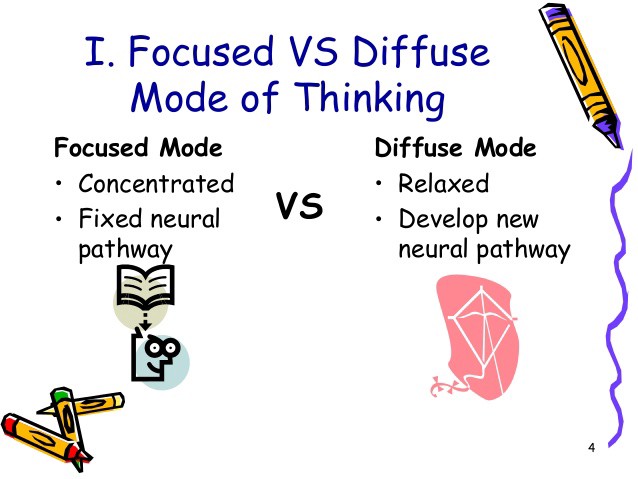 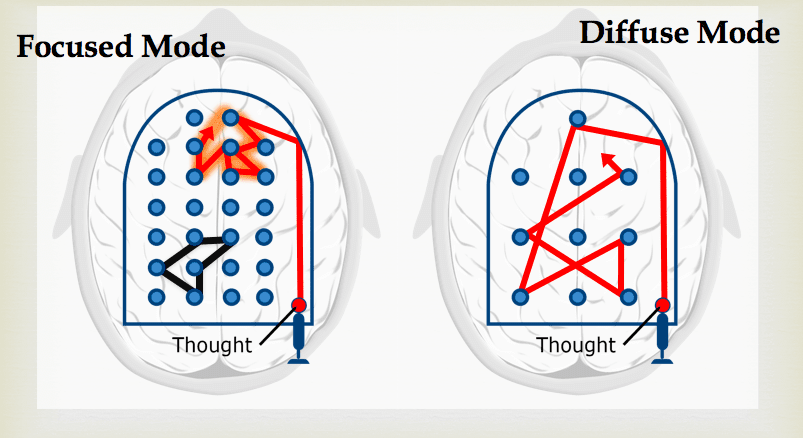 TEHNICI DE MEMORIZARE EFICIENTĂ
MEMORIZARE VIZUALĂ
Pentru a fi captivantă, ușor de memorat și de reamintit o imagine trebuie să fie:   
-Bizară
-Să transmit entuziasm         
-Neuzuală
-Distractivă
-Creativă   
https://www.youtube.com/watch?v=v3iPrBrGSJM
https://www.youtube.com/watch?v=vBPG_OBgTWg&ab_channel=777Skeptic
HARTA MEMORIEI
-O tehnică relativ ușoară de memorare pentru cei cu inteligență vizuală.
Se citește/audiază un text/ un material ale cărui puncte principale trebuie reținute.
Se desenează folosindu-se de simboluri/metafore proprii sau din cultura comunității din care facem parte.
Un exercițiu de interpretare și de imaginație creatoare poate fi și citirea unor astfel de hărți create de altcineva.
Descrierea hărții mentale
-Un mesaj emoțional este reținut de trei ori mai mult decât un mesaj simplu.
-Dacă citim mesaje pozitive  relaționăm cu acestea și  avem o stare de spirit pozitivă.
-Dacă avem o stare de spirit negativă, ne vom identifica în special cu mesajele negative pe care le vom memora mai ușor.
PALATUL MEMORIEI
Alege un loc unde te simți bine.
Definește o rută pentru a ajunge la acel loc.
Fă opriri de-a lungul rutei.
Asociază fiecare oprire cu ceva ce vrei să memorezi. 
Vizualizează! 
Exercițiu: Lista de cumpărături.
TEHNICA POMODORO
Elimină din cameră orice sursă de perturbare a învățării.
Concentrează-te timp de 20 minute doar pe ceea ce ai de învățat/memorat.
Fă o pauză de 5 minute în care să faci ceva relaxant: mângâie pisica, privește pe geam, bea un ceai, etc. 
Recompensează-te: ciocolată, cafea. 
Dacă ai resurse suficiente, reia învățarea sau testează ceea ce ai învățat.
PRETESTARE ȘI TESTARE
Pretestarea este importantă pentru a vedea nivelul de cunoștințe până la acel moment. 
Este de preferat a începe testul cu întrebări cu un grad mai ridicat de dificultate, grad care scade spre sfârșitul testului.
Testarea are un efect extins.
Ne oferă un feedback imediat.
Repetând testarea în aceleași condiții:
Cei care au făcut testarea cu cartea închisă au avut un succes de 61% și au avut nevoie să recitească de 3,4 ori.
Cei care au făcut testarea cu cartea deschisă au avut un succes de 40 % și au avut nevoie să recitească de 14,2 ori.
ALTE TEHNICI DE MEMORARE
Folosește sinonime;
Folosește coduri când citești un text: interesant-emoticon vesel, adu-mi aminte-steluță, uita-te- semnul exclamării;
Asociză și fă legături cu ceea ce deja cunoști;
-Paradoxul Baker-baker;
-Memoria depinde de emoții;
-Memoria depinde de mediu. Pentru a ne aduce aminte ceva memorat trebuie să ne întoarcem în mediul în care am făcut-o. 
Dificultatea dorită –folosește scris în font în care depui efort pentru a citi.
Memoria lucrează =Lucrează memoria – memorează litere, cuvinte, rezolvă rebus, integrame.
Memorează ceea ce are sens: 
R, N, A, Ă, D, Ț, I G, I =GRĂDINIȚA
LUCREAZĂ MEMORIA LA ORICE VÂRSTĂ!
Elimină din minte orice altă preocupare când memorezi sau înveți.
Împarte materialul în părți.
Simplifică: găsește sinonime, codifică, rezumă, găsește metafore.
Pune ceva gânduri pe hârtie, ia notițe, desenează o schemă, o hartă. 
Evită procrastinarea. Procrastinarea este imitarea acțiunii altora și amânarea pentru mai târziu a lucrurilor necesare, potrivite și apărute acum. Dezvoltarea noastră este suspendată când amânarea este una din obișnuințele noastre. 
https://www.facebook.com/watch/?ref=saved&v=899219450723793 
https://www.youtube.com/watch?v=SP4LAWS4HJ4&ab_channel=AlexandruPle%C8%99ea-psiholog
PROPRIA DISCIPLINĂ
Eu pot rezista la orice cu excepția.......
Schimbă obiceiurile existente, schimbă-ți reacțiile. Exercițiu – schimbă drumul spre serviciu – vei observa detalii pe care nu le-ai observat luni întregi de mers pe același drum.
Construiește propriul obicei de învățare, fă-ți un declanșator specific.
Include pe alții pentru a crea angajamente/ obiective de învățare sau de realizare a unor teme/sarcini.
Găsește o motivație în orice faci.
Amână tentația. https://www.ted.com/talks/joachim_de_posada_don_t_eat_the_marshmallow
Vă invităm să ne descoperiți proiectul și pe pagina etwinning https://twinspace.etwinning.net/177546/home 

	Conţinutul prezentului material reprezintă responsabilitatea exclusivă a autorilor, iar Agenţia Naţională şi Comisia Europeană nu sunt responsabile pentru modul în care va fi folosit conţinutul informaţiei